Γραμματισμός και σχεδιασμός γλωσσικού μαθήματος:
6.
Πρώιμοι Πολυγραμματισμοί: μελέτη περίπτωσης

Οι πρώιμοι δίγλωσσοι πολυγραμματισμοί και τα οφέλη τους για τη γλωσσική και κοινωνική ανάπτυξη των παιδιών
Υπεύθυνος Καθηγητής: Γιώργος Ανδρουλάκης
ΠΤΔΕ Πανεπιστήμιο Θεσσαλίας
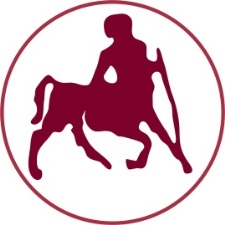 Εννοιολογικές διευκρινίσεις
διγλωσσία
ικανότητα
ατομική
κοινωνική
γλωσσική
διαγλωσσική
επικοινωνιακή
πρώιμη γλωσσική κατάκτηση
γλωσσική ανάπτυξη
σχετική ισχύς των γλωσσών
σχολικό περιβάλλον
(αναλυτικό πρόγραμμα/ εμβύθιση)
οικογενειακό περιβάλλον
Το κοινωνικό και θεωρητικό πλαίσιο: Πολυγραμματισμοί
Η πολύγλωσση και πολυπολιτισμική πραγματικότητα του 21ου αιώνα: πάνω από τους μισούς κατοίκους του πλανήτη είναι σήμερα δίγλωσσοι.
Απαιτήσεις για επιβίωση και επιτυχία: νέοι τρόποι σκέψης, δυνατότητες προσαρμογής, γλωσσικές και πολιτισμικές ικανότητες.
Η έρευνα στην εφαρμοσμένη γλωσσολογία και την ψυχολογία αποδεικνύει ότι: 

η διγλωσσία επιφέρει συγκεκριμένα πλεονεκτήματα και βελτιώνει τις δεξιότητες των παιδιών που μεγαλώνουν με δύο (ή και περισσότερες) γλώσσες.
Νευρο- και ψυχο-γλωσσολογικές έρευνες δείχνουν ότι οι δίγλωσσοι χρησιμοποιούν περισσότερο το «εκτελεστικό σύστημα ελέγχου» από ό,τι οι μονόγλωσσοι.
Πλεονεκτήματα
 
Γνωστικά / νοητικά (1):
Η διγλωσσία αυξάνει τη νοητική ευελιξία των παιδιών. Οι δίγλωσσοι έχουν περισσότερους τρόπους να εκφραστούν για ένα αντικείμενο, μια έννοια ή μια ιδέα.

Τα δίγλωσσα παιδιά είναι πιο πρόθυμα και ικανά να μάθουν μια τρίτη γλώσσα, καθώς και να επιδείξουν έναν αυξημένο αναλυτικό προσανατολισμό σε σχέση με τη γλώσσα.

Τα δίγλωσσα παιδιά επιτυγχάνουν συχνά καλύτερες επιδόσεις σε προτυποποιημένα λεκτικά τεστ, ακόμη και στην πρώτη τους γλώσσα. Επίσης, έχουν καλύτερες επιδόσεις σε μαθηματικές και λογικές δραστηριότητες από ό,τι τα μονόγλωσσα παιδιά.
Πλεονεκτήματα
 
Γνωστικά / νοητικά (2):
Αναπτύσσουν επίσης τη διάκριση γραμματικότητας και αποδεκτότητας, πολύ περισσότερο από τα μονόγλωσσα παιδιά. 
“Apples grow on noses”
«Έφαγαν τρία σύννεφα για πρωινό»
« Ils ont vu les vaches passer sous les chaises »
 
Η κατάκτηση μιας δεύτερης γλώσσας βοηθά τα παιδιά να οικοδομήσουν δεξιότητες επίλυσης προβλημάτων και μαθηματική ικανότητα.
Πλεονεκτήματα
 
Γνωστικά / νοητικά (3):
Μεγάλες διαφορές παρατηρούνται στην πολυδιεργασία, στην ικανότητα να χειρίζεται κανείς περισσότερες από μία εργασίες ταυτόχρονα. 
 
Στην πορεία της ζωής τους, οι δίγλωσσοι ομιλητές εμφανίζουν και άλλα πλεονεκτήματα, για παράδειγμα στη διατήρηση των νοητικών δεξιοτήτων τους στην τρίτη ηλικία ή στην εμφάνιση νόσων όπως η άνοια ή η Alzheimer.
 
Διαφορετικές συνάψεις στον εγκέφαλο των δίγλωσσων ομιλητών.
Πλεονεκτήματα
 
Κοινωνικά / συναισθηματικά / διαπροσωπικά:
Τα δίγλωσσα παιδιά διατηρούν ισχυρή αίσθηση της ταυτότητάς τους και ταυτόχρονα είναι πιο ευαισθητοποιημένα απέναντι σε άλλους λαούς και πολιτισμούς.

Καθώς οι δίγλωσσοι χρειάζεται να έχουν επίγνωση του ποια γλώσσα πρέπει να χρησιμοποιήσουν σε ποια περίσταση, τα δίγλωσσα παιδιά έχουν μεγαλύτερη επίγνωση των αναγκών των ακροατών τους.

Τα δίγλωσσα παιδιά έχουν επίσης μεγαλύτερη αυτοεκτίμηση και δημιουργικότητα.
Πλεονεκτήματα
 
Επαγγελματικά:
Η πρώιμη εκμάθηση δύο γλωσσών προσφέρει στα παιδιά ένα κρίσιμο αρχικό προσόν για τη διεκδίκηση θέσεων στο πανεπιστήμιο και στην εργασία.
 
Ενήλικοι που μιλούν περισσότερες από μία γλώσσες είναι πιο αποτελεσματικοί στο να κατατάσσουν και να δίνουν την ενδεδειγμένη προτεραιότητα σε δυνητικά συγκεχυμένες καταστάσεις. Η αναζήτηση κατάλληλων επαγγελματικών λύσεων γίνεται πιο ευχερής.
Οφέλη της πρώιμης εμβύθισης:
Για να αποκομίσουμε τα μεγαλύτερα δυνατά οφέλη της διγλωσσίας, η έκθεση στη δεύτερη γλώσσα πρέπει να αρχίσει όσο το δυνατόν πιο νωρίς. Οι πιθανότητες να επιτευχθεί πλήρης ικανότητα σε μια δεύτερη γλώσσα είναι πολύ μεγαλύτερες αν η μελέτη της ξεκινήσει κατά την πρώιμη προσχολική ηλικία, καθώς ο ανθρώπινος νους είναι προγραμματισμένος να μάθει γλώσσα κατά την κρίσιμη αυτή περίοδο.

Η εμβύθιση αναπαράγει τις συνθήκες στις οποίες όλοι μαθαίνουμε την πρώτη μας γλώσσα, δηλαδή εκτεταμένη επαφή με μια κοινότητα ικανών ομιλητών, και είναι μακράν η πιο αποτελεσματική μέθοδος γλωσσικής διδασκαλίας και μάθησης.
Τα οφέλη αυτά της διγλωσσίας ισχύουν για εκτεταμένη έκθεση, επαφή και εναλλαγή των δύο γλωσσών, όχι για περιστασιακή χρήση της δεύτερης γλώσσας.
Διδακτική προσέγγιση της δεύτερης γλώσσας και της διγλωσσίας 

Βασικές αρχές (1)
Η διδασκαλία πρέπει να διασφαλίζει ότι οι μαθητές αναπτύσσουν μια πλούσια γκάμα στερεότυπων εκφράσεων αλλά και μια ικανότητα βασισμένη σε κανόνες

Η διδασκαλία πρέπει να διασφαλίζει ότι οι μαθητές εστιάζουν κατά προτεραιότητα στο νόημα (και στη συνέχεια, στη μορφή)

Η διδασκαλία πρέπει να είναι κυρίως προσανατολισμένη στην ανάπτυξη εγγενούς, άρρητης γνώσης της δεύτερης γλώσσας, χωρίς να αγνοεί τη ρητή γνώση.

Η διδασκαλία θα πρέπει να λαμβάνει υπόψη τις ατομικές διαφορές και τις ήδη κατακτημένες δεξιότητες των παιδιών
Διδακτική προσέγγιση της δεύτερης γλώσσας και της διγλωσσίας 

Βασικές αρχές (2)
Η επιτυχημένη διδασκαλία των γλωσσών απαιτεί εκτεταμένο input.

Η επιτυχημένη διδασκαλία των γλωσσών απαιτεί τη χορήγηση ευκαιριών για output.

Η δυνατότητα για διάδραση (interaction) στη δεύτερη γλώσσα είναι κεντρική για την ανάπτυξη ικανότητας στη γλώσσα αυτή.

Στην αξιολόγηση της ικανότητας στη δεύτερη γλώσσα, είναι σημαντικό να εξετάζεται τόσο ελεύθερη όσο και ελεγχόμενη παραγωγή.
Στάσεις των γονέων και διγλωσσία των παιδιών
Παρότι πολλοί γονείς ανησυχούν ότι η διγλωσσία μπορεί να οδηγήσει σε γλωσσική καθυστέρηση, η έρευνα δείχνει ότι μονόγλωσσα και δίγλωσσα παιδιά φτάνουν στα σημαντικότερα γλωσσικά αναπτυξιακά ορόσημα σε ανάλογους χρόνους. 

Παρότι πολλοί γονείς ανησυχούν ότι η χρήση δύο γλωσσών μπορεί να επιφέρει σύγχυση στα παιδιά τους, δεν υπάρχουν έρευνες που να στηρίζουν αυτή τη θέση. Αντίθετα, η χρήση δύο γλωσσών σε διάφορες περιστάσεις, καθώς και η χρήση δύο γλωσσών μέσα στην ίδια συζήτηση έχει αποδειχθεί πως είναι σημάδι καλής κατοχής κα των δύο γλωσσών.
Στάσεις των γονέων και διγλωσσία των παιδιών (2)
Πολλοί γονείς στηρίζονται πάρα πολύ στην τηλεόραση (ή στα DVD κλπ.) για να μεταδώσουν τη δεύτερη γλώσσα. Ωστόσο, πρόκειται για ψυχαγωγική πηγή δευτερεύουσας υποστήριξης για τη μάθηση της γλώσσας. Η ανθρώπινη διάδραση είναι η καλύτερη μέθοδος για να ευνοηθεί η μάθηση της γλώσσας.  

Αντίθετα με τη διαδεδομένη στους γονείς άποψη ότι η διγλωσσία οδηγεί σε «μεγαλύτερα, καλύτερα μυαλά», πιο ρεαλιστικά οι γονείς μπορούν να περιμένουν να αποκτήσουν τα δίγλωσσα παιδιά τους ειδικά πλεονεκτήματα σε στοχευμένες περιοχές, όπως π.χ. μια καλύτερη κατανόηση της γλώσσας ως αφηρημένου συστήματος.
Τι μπορούν να κάνουν οι γονείς
Τα ήδη δίγλωσσα οικογενειακά περιβάλλοντα δίνουν ευκαιρίες γλωσσικής ανάπτυξης στα παιδιά, αρκεί τα οφέλη να είναι συνειδητοποιημένα. 

Αλλά και σε περιβάλλοντα με περιορισμένη διγλωσσία, οι δυνατότητες είναι μεγάλες, αρκεί να δημιουργηθούν κατάλληλες συνθήκες και να αναπτυχθούν αποτελεσματικές στρατηγικές και τεχνικές.

Το κλειδί για μια ομαλή και επιτυχημένη πρώιμη διγλωσσία είναι η είσοδος των γλωσσών-στόχου στην καθημερινή ζωή και αλληλεπίδραση των παιδιών. 

Χρειάζεται ίσως μια μικρή προσπάθεια στην αρχή, αλλά γρήγορα μπορεί να φαίνεται τελείως φυσική διαδικασία για παιδιά και γονείς. 

Πρόκειται για ένα τεράστιο δώρο που μπορούν να έχουν τα παιδιά από το περιβάλλον τους.
Τι μπορούν να κάνουν οι γονείς
Τομείς δραστηριότητας:
Παιχνίδι
Αξιοποίηση πόρων
Καθημερινά τελετουργικά
Στοργή/ τρυφερότητα
Εμπλοκή άλλων αγαπημένων προσώπων
Τι μπορούν να κάνουν οι γονείς
Στρατηγικές:
Η διγλωσσία ως προτεραιότητα
Στόχοι και διάρκεια έκθεσης στις δυο γλώσσες (κάθε μέρα, 20-25 ώρες την εβδομάδα)
Διασκεδαστικοί τρόποι
Υποστήριξη από μουσική, DVD κλπ.
Φωναχτή ανάγνωση βιβλίων (κεφάλαια, συνέχειες)
Αφηγήσεις από πραγματικές ιστορίες
Κομμάτια γραμματισμού στο σπίτι